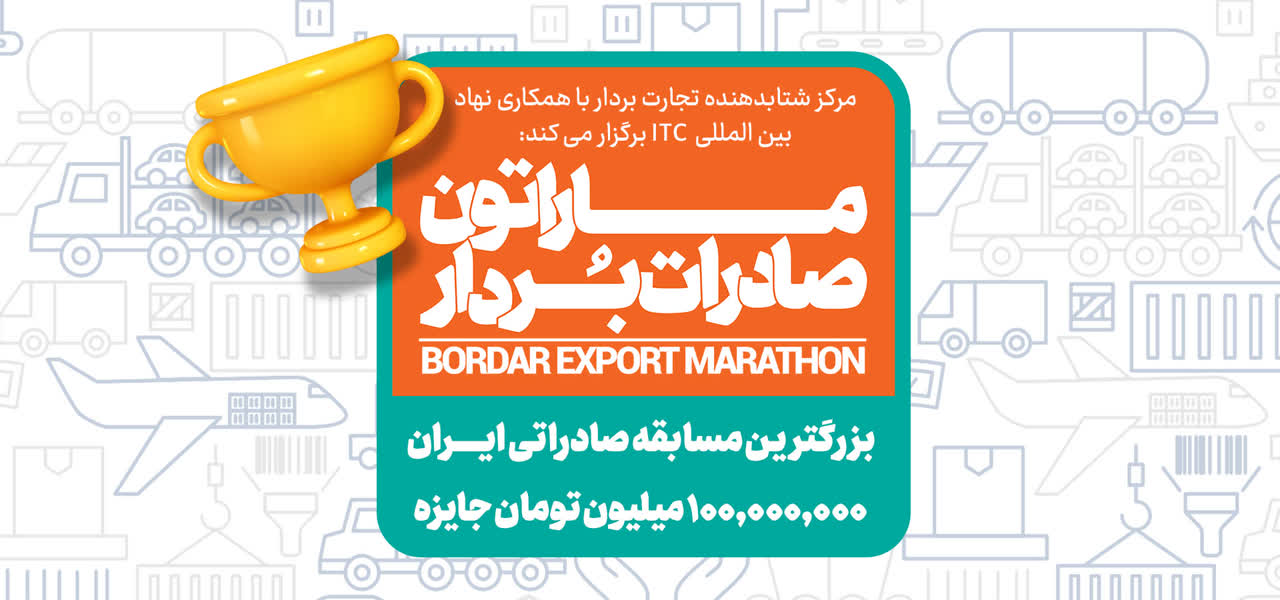 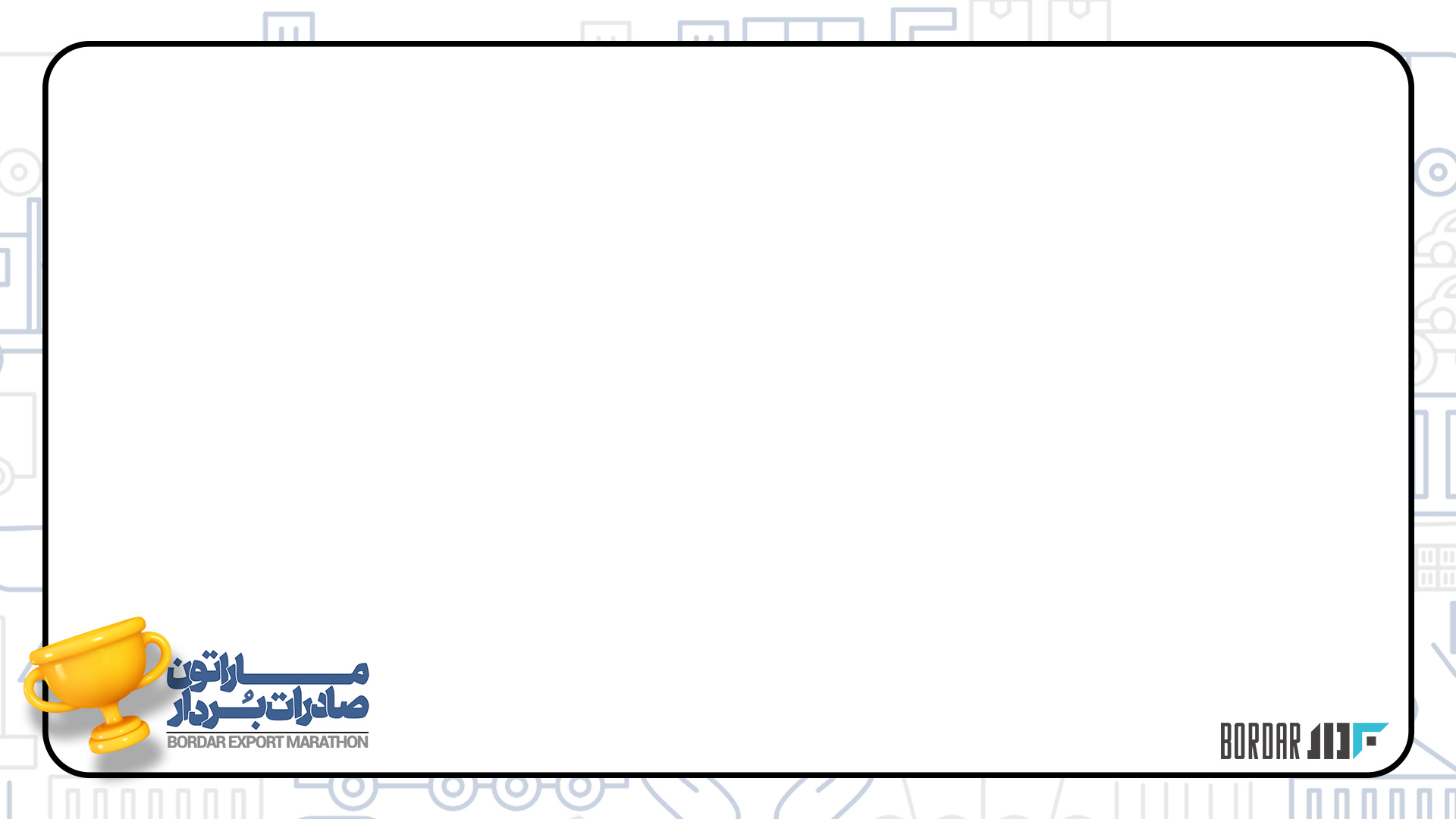 نام گروه:
تصویر
نام و نام خانوادگی
تصویر
نام و نام خانوادگی
نام و نام خانوادگی
تصویر
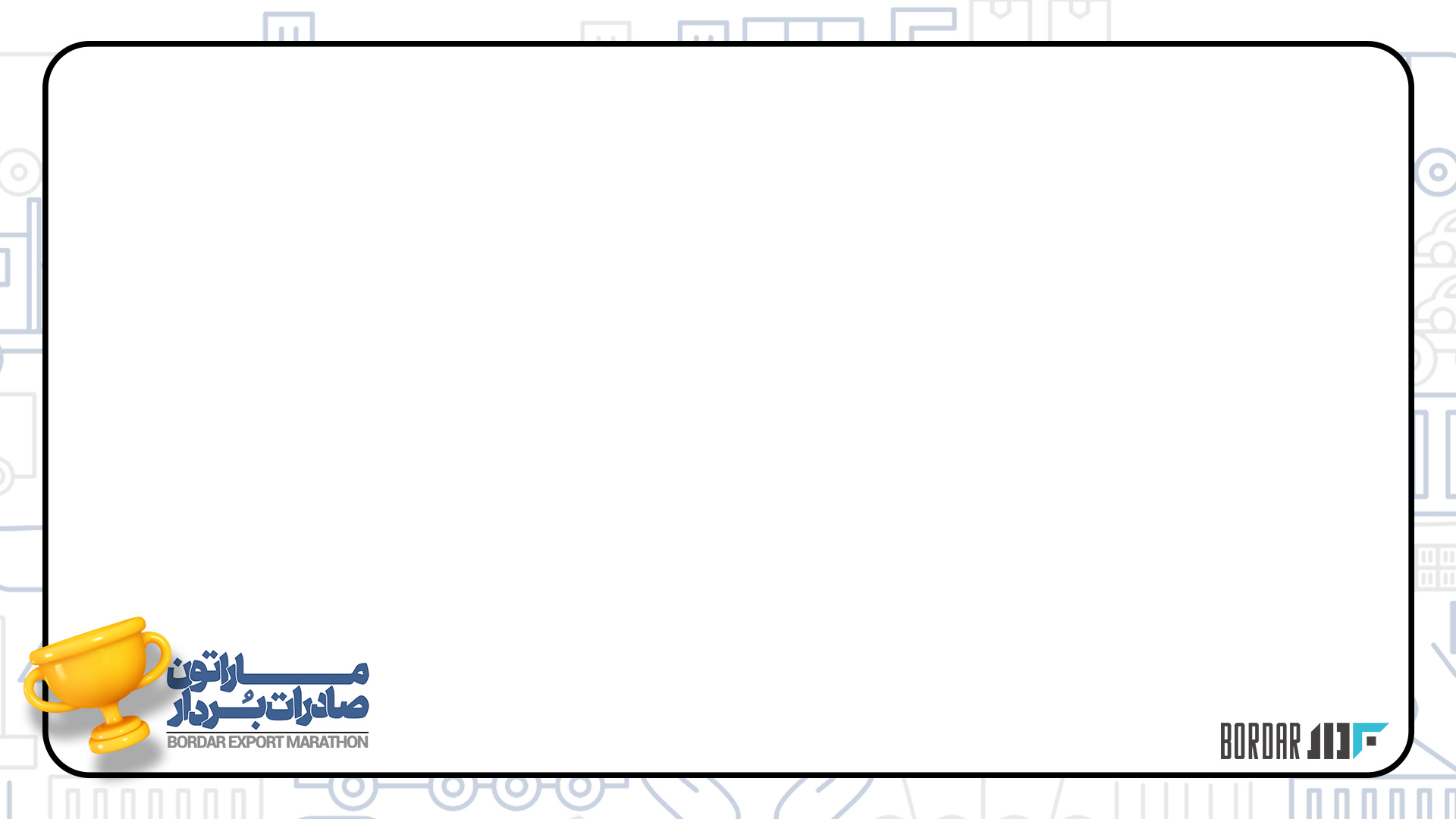 اسلایدها میبایست حاوی اطلاعات درج شده باشد
شما میتوانید از تصاویر برای اطلاعات کالا استفاده نمایید
اطلاعات کالا
1- نام کالا2- کد تعرفه کالا 3- کاربرد کالا 4- لوگو یا برند5- نحوه بسته بندی6- ارزش پیشنهادی
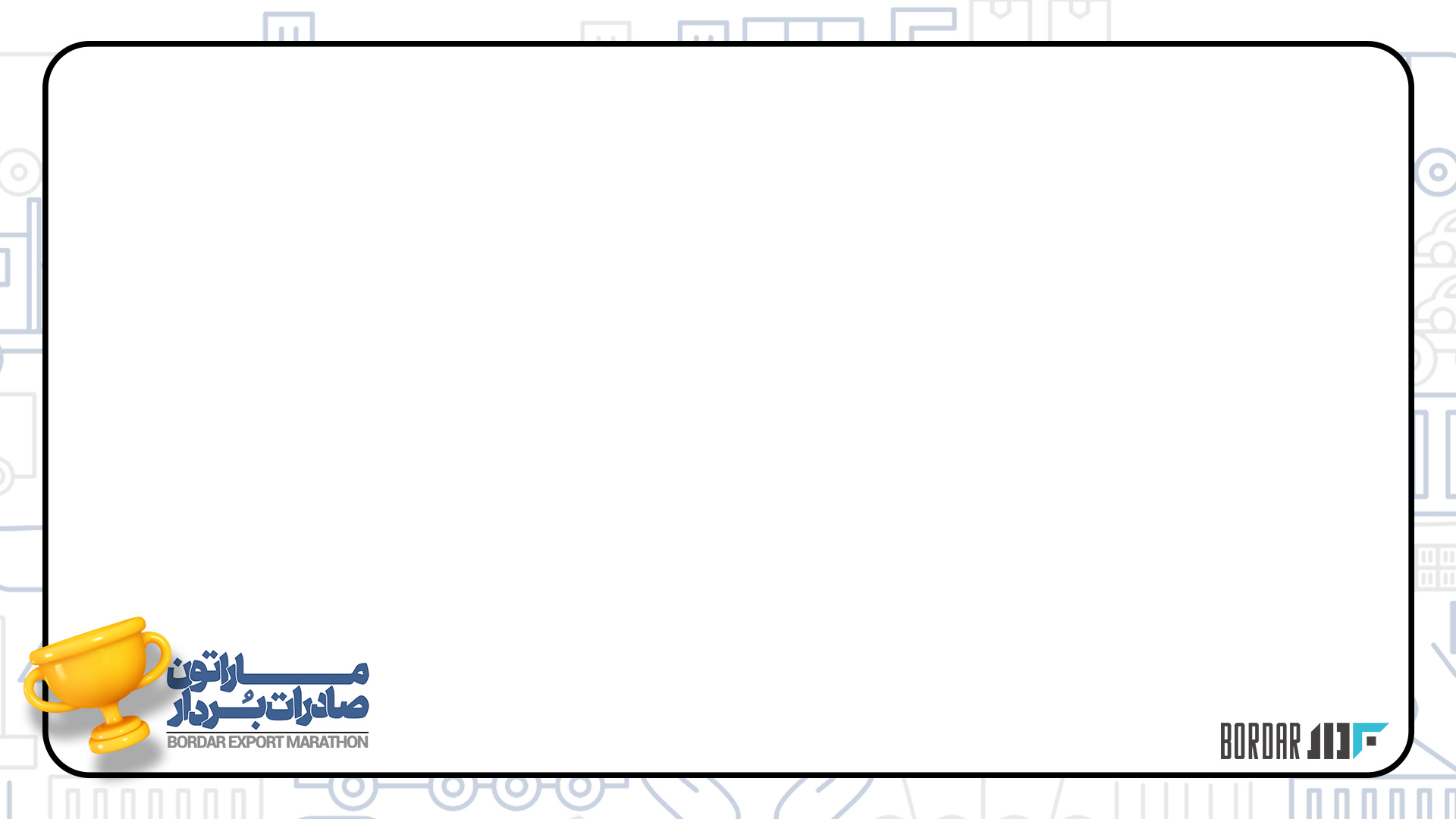 اطلاعات کشور هدف
7- نام کشور/ جمعیت/ فاصله تا کشور هدف
8- میزان کل واردات کالا/ میزان واردات از ایران/میزان تعرفه
9- استانداردها/قوانین کشور مبدا و مقصد 
10- تولید ناخالص ملی/ شفافیت فضای کسب و کار/ ریسک اعتباری کشور هدف
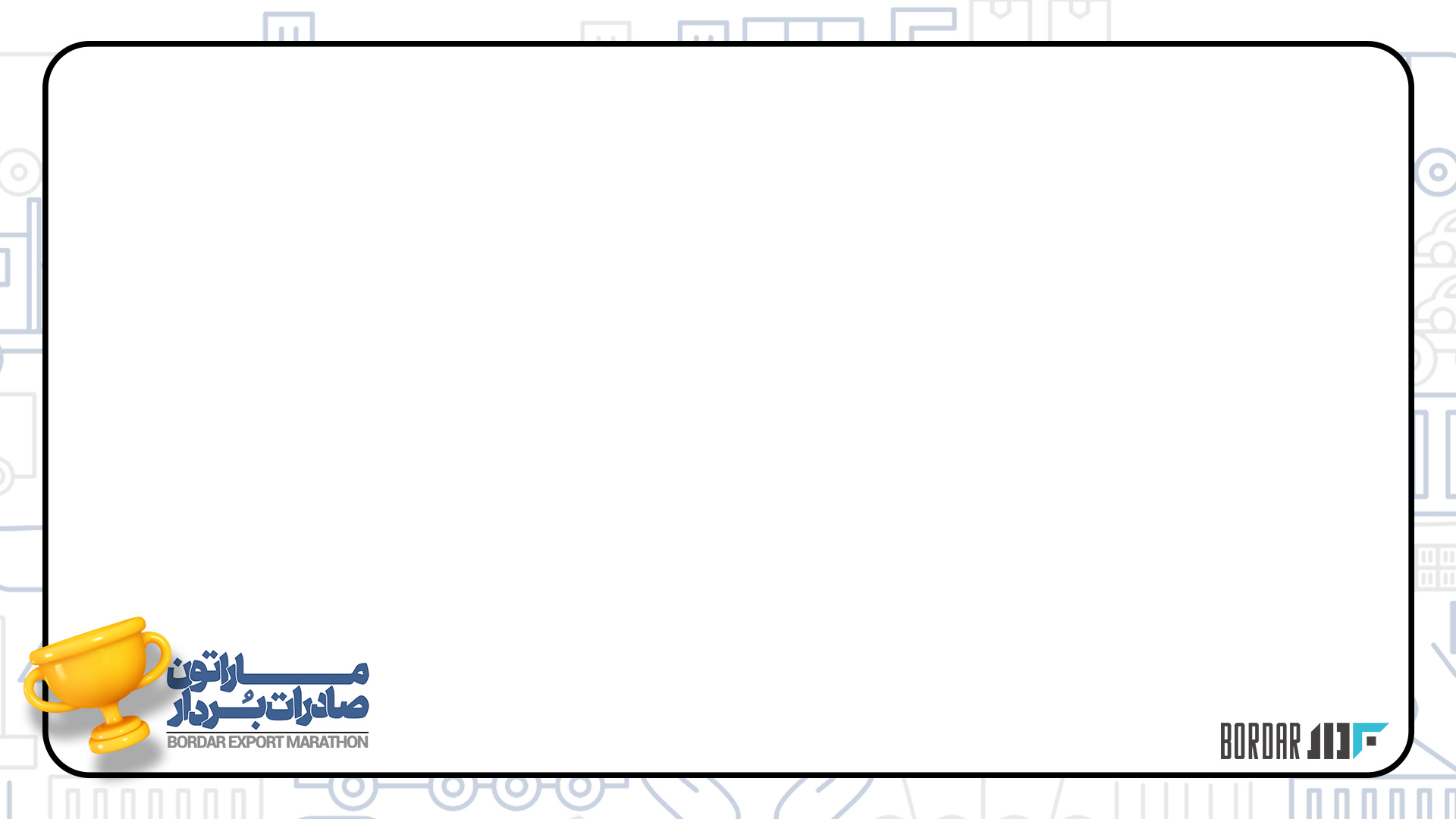 حمل و نقل کالا
11- شیوه و مسیر حمل
12- محاسبات حجم بار و هزینه های حمل
13- محاسبات هزینه های گمرک و ترخیص
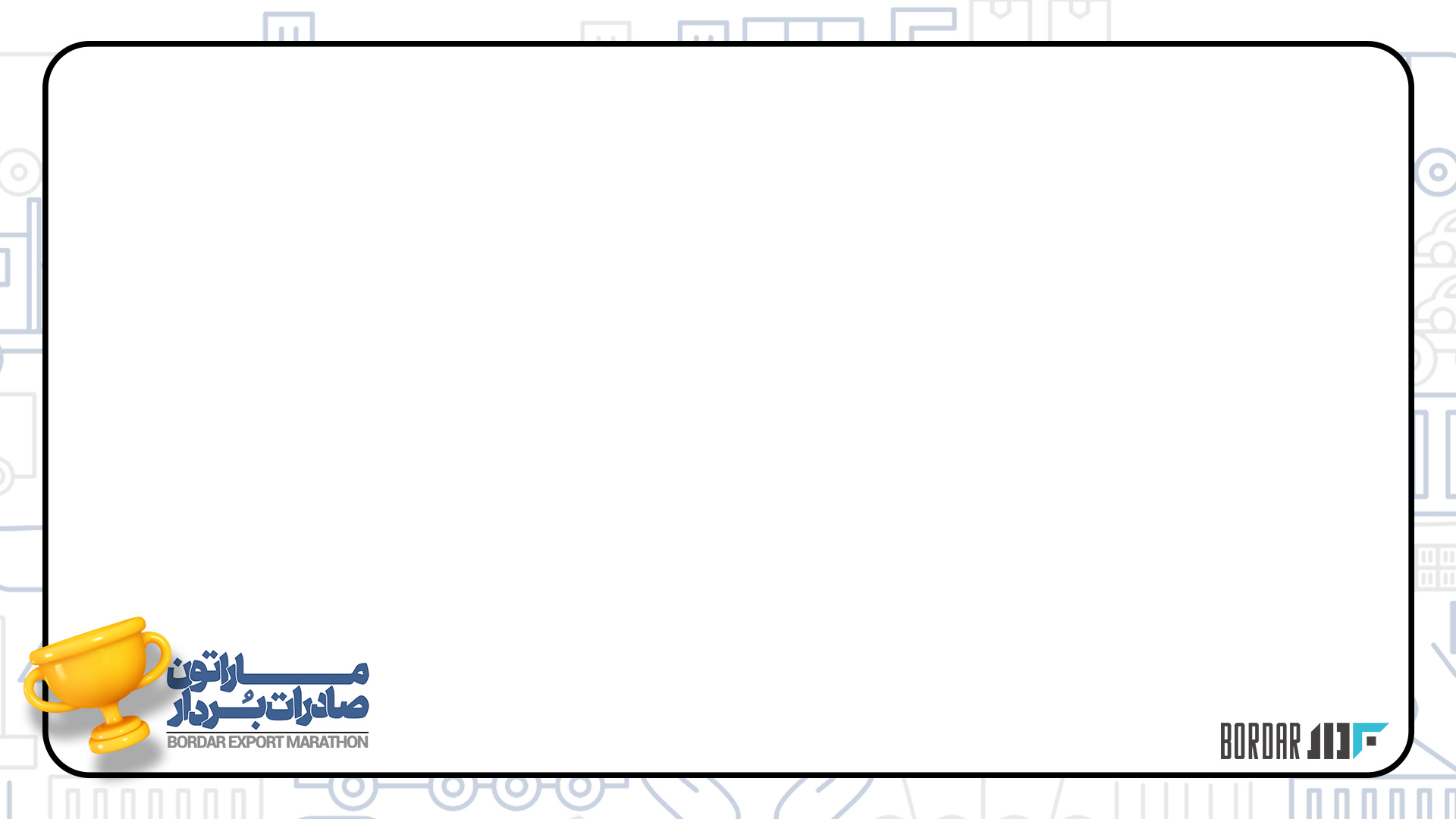 برنامه ترویج و تبلیغ کالا
14-سایت / ایمیل / کاتالوگ / گروههای اجتماعی
15- لینک های ارتباطی در بازار هدف
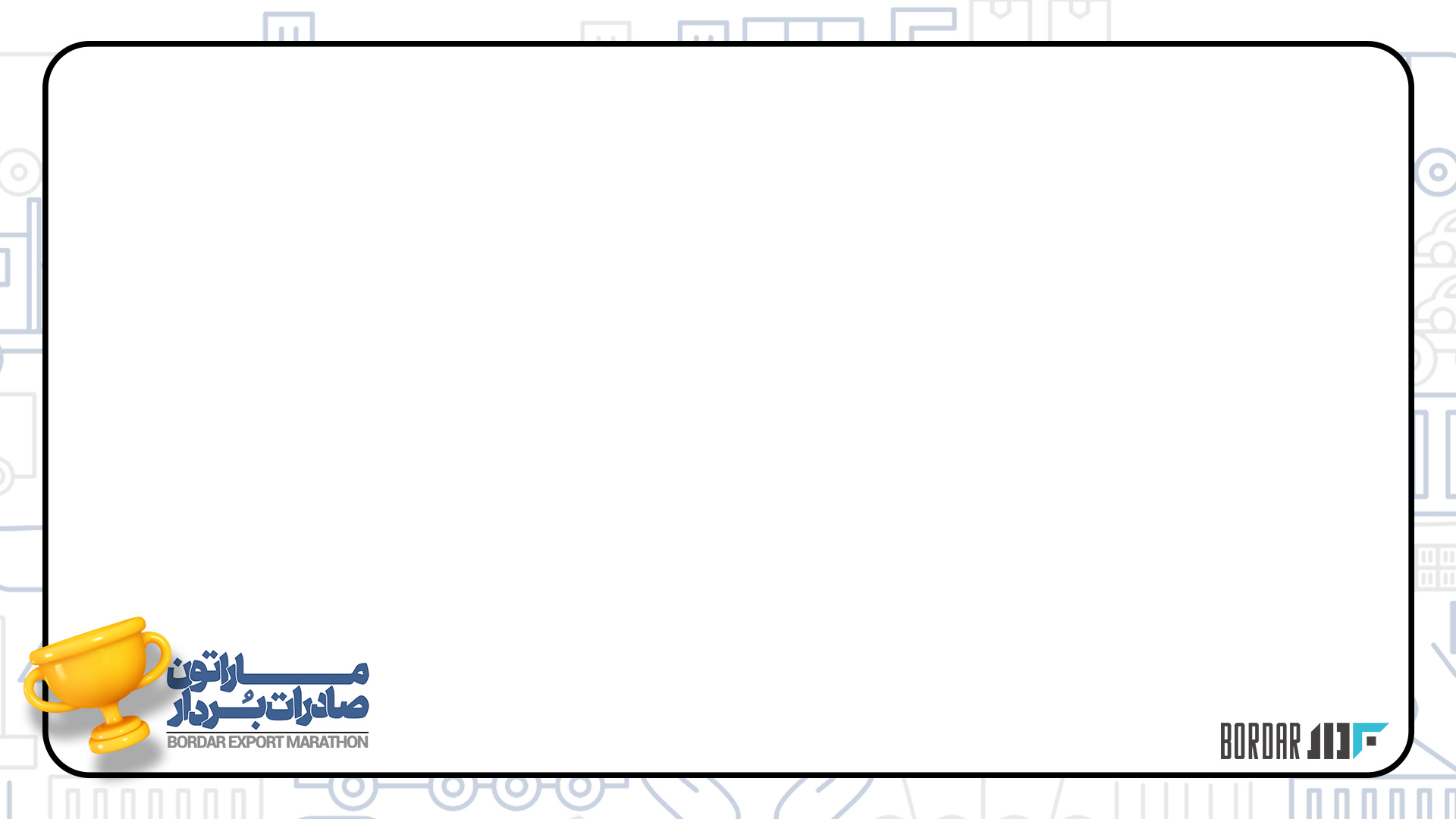 خریداران
16- B2B 
17- B2C
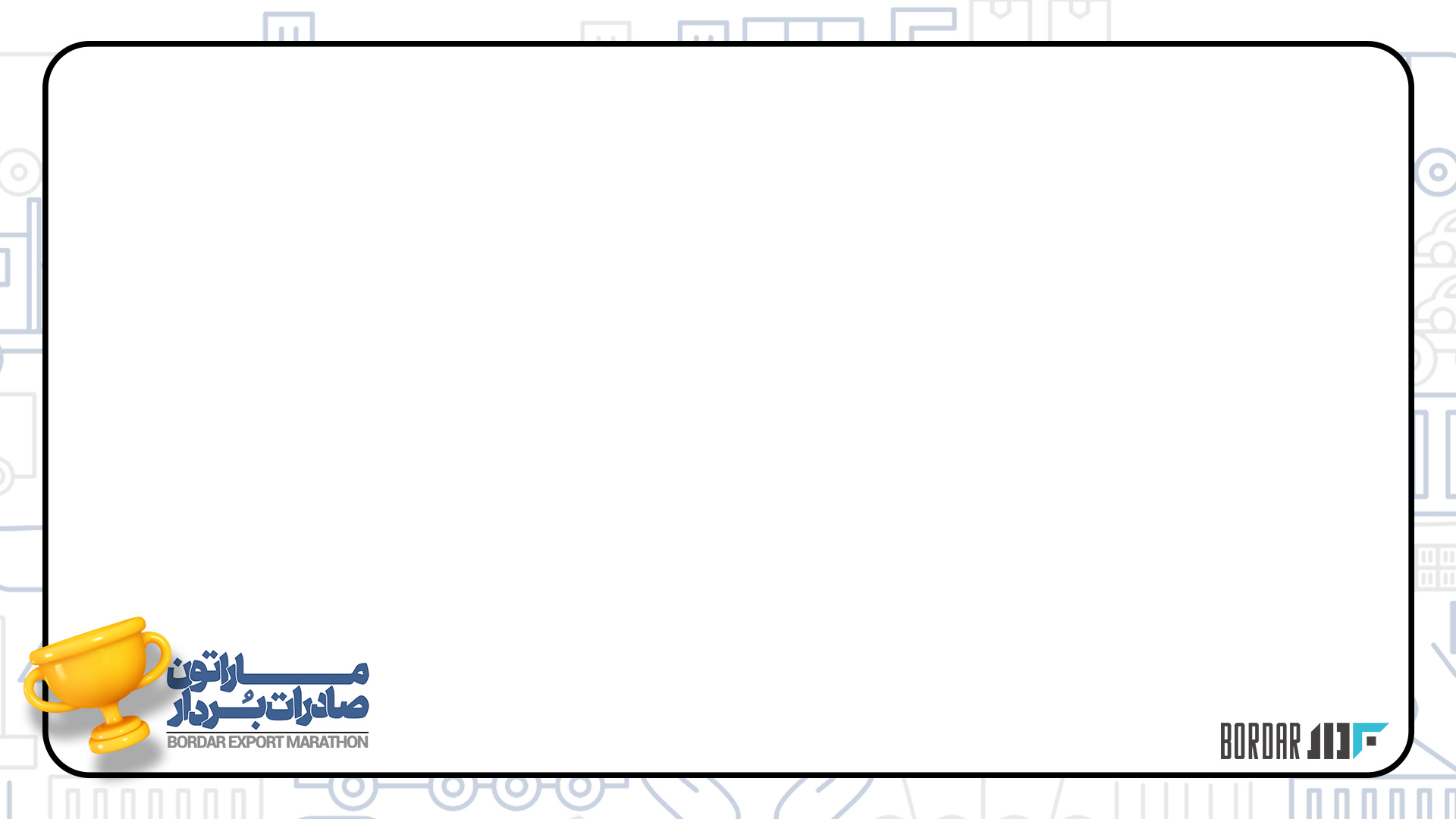 رقبا
18- کشور های رقیب
19- کالاهای رقبا/ کالای جایگزین
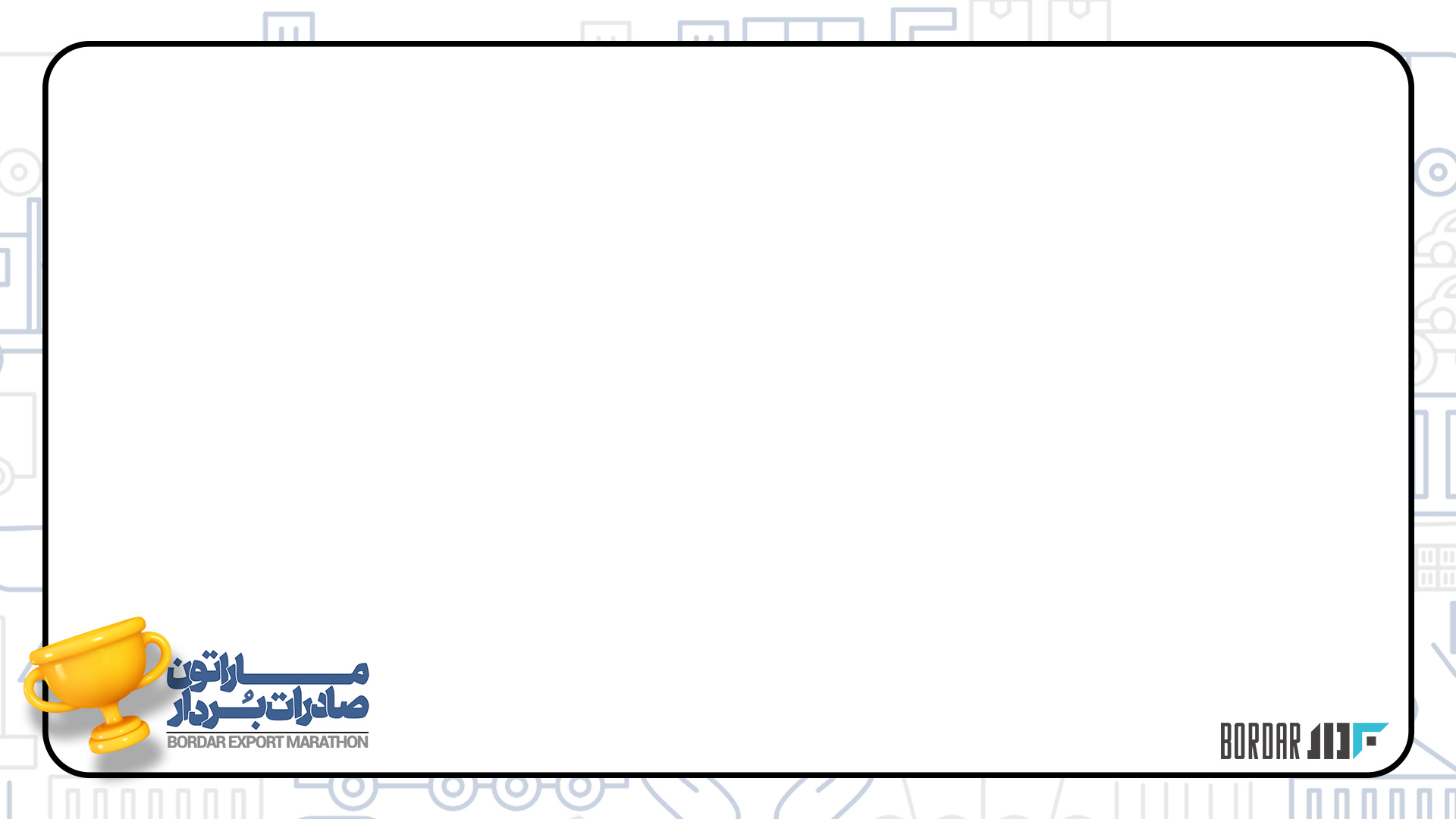 پرداخت پول
20- نحوه جا به جایی پول
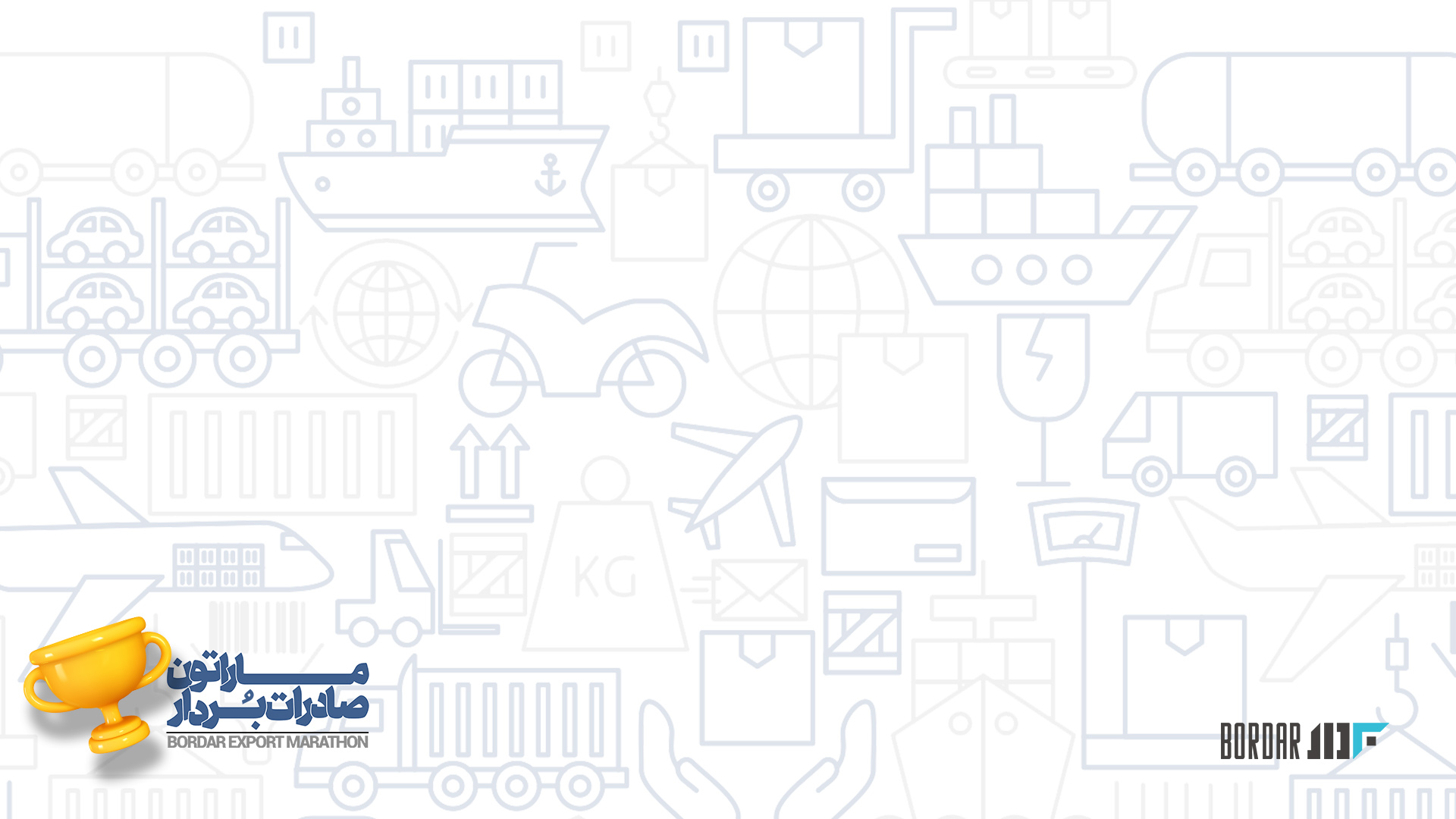 سپاس از توجه شما